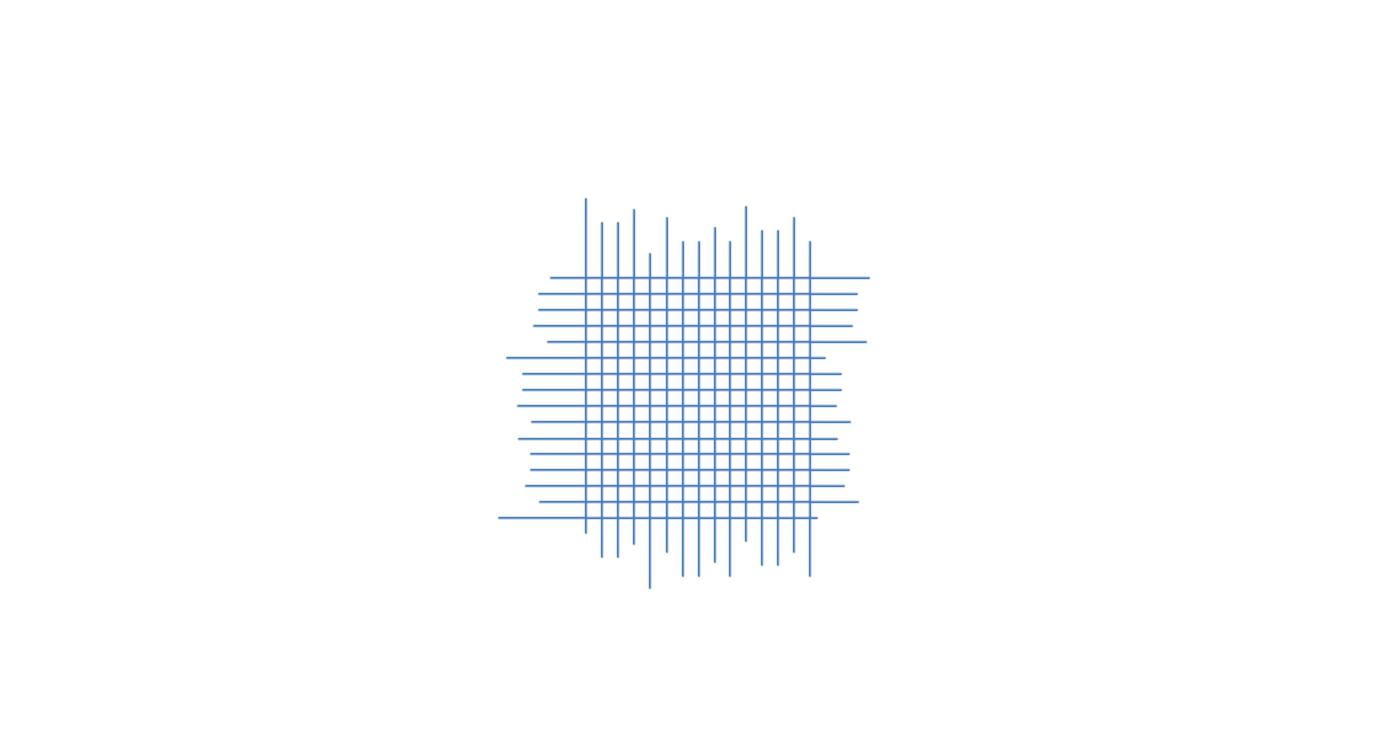 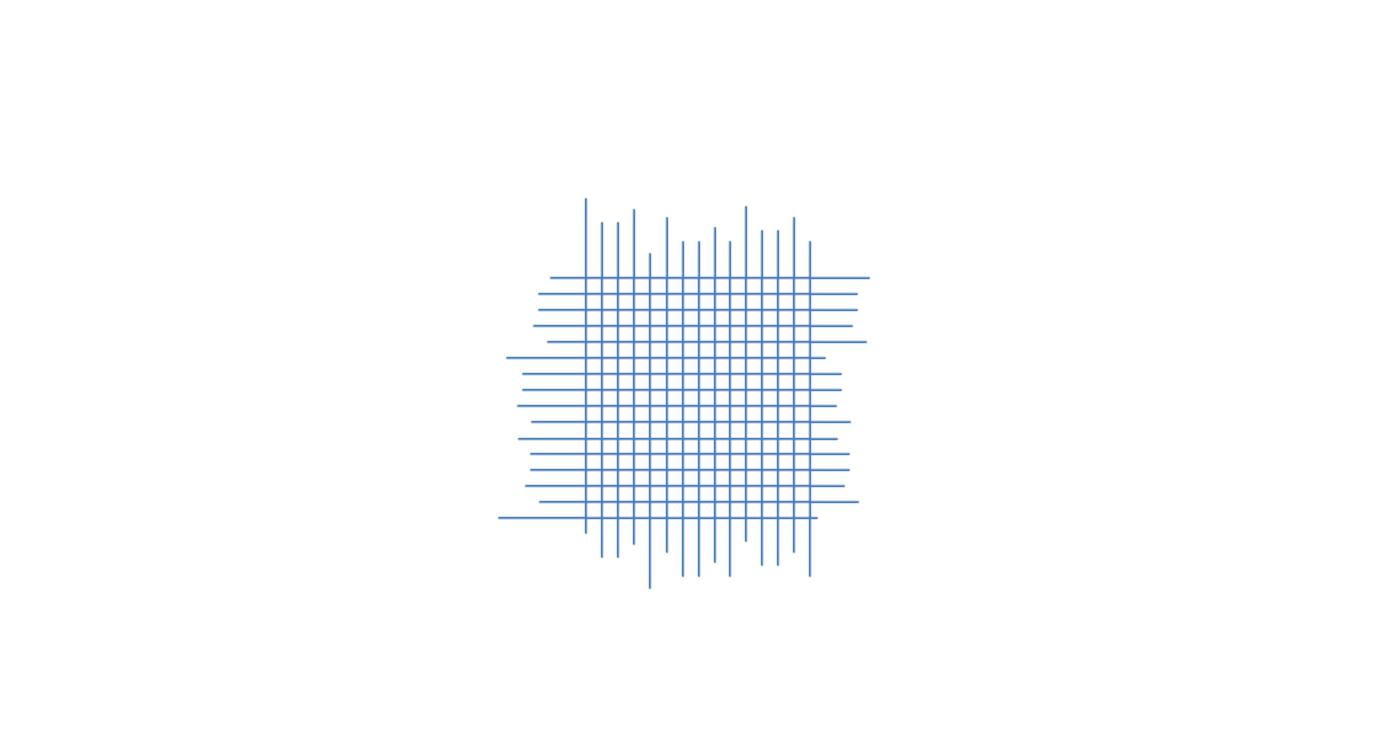 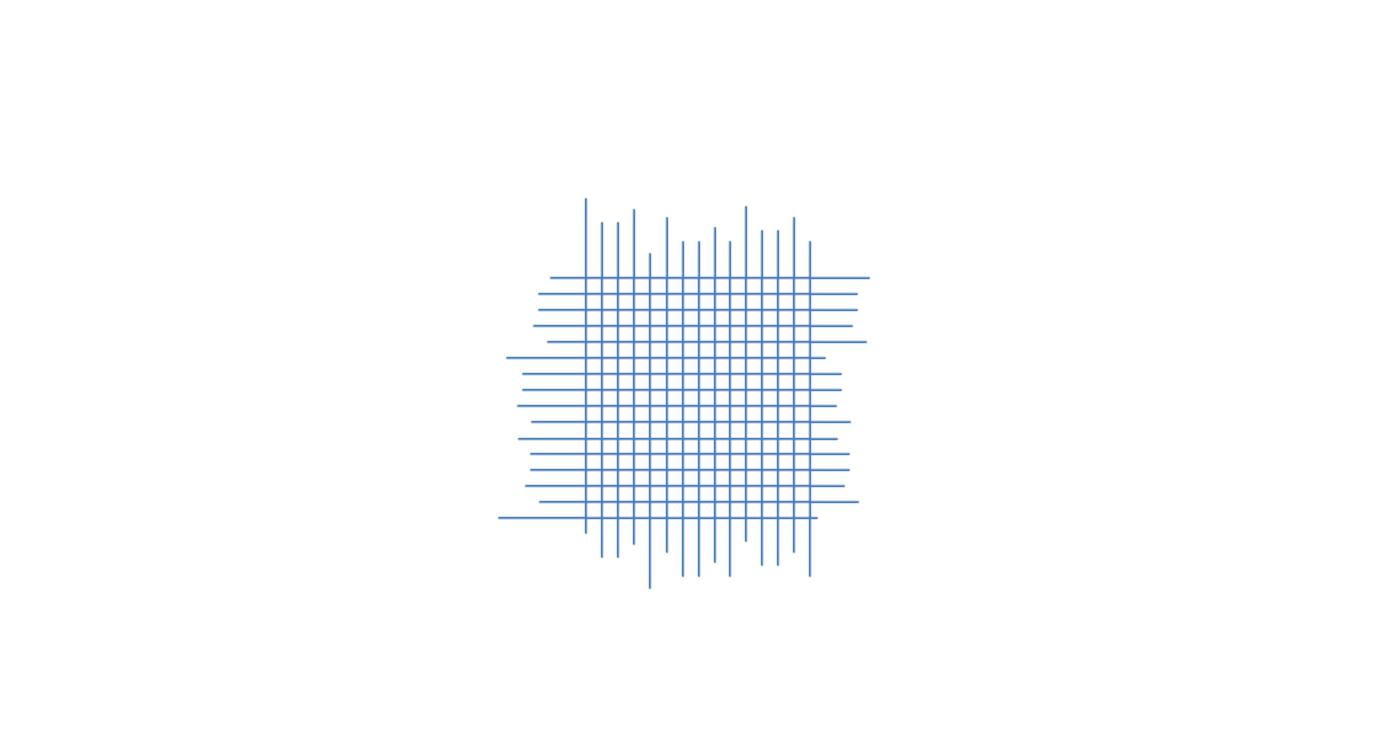 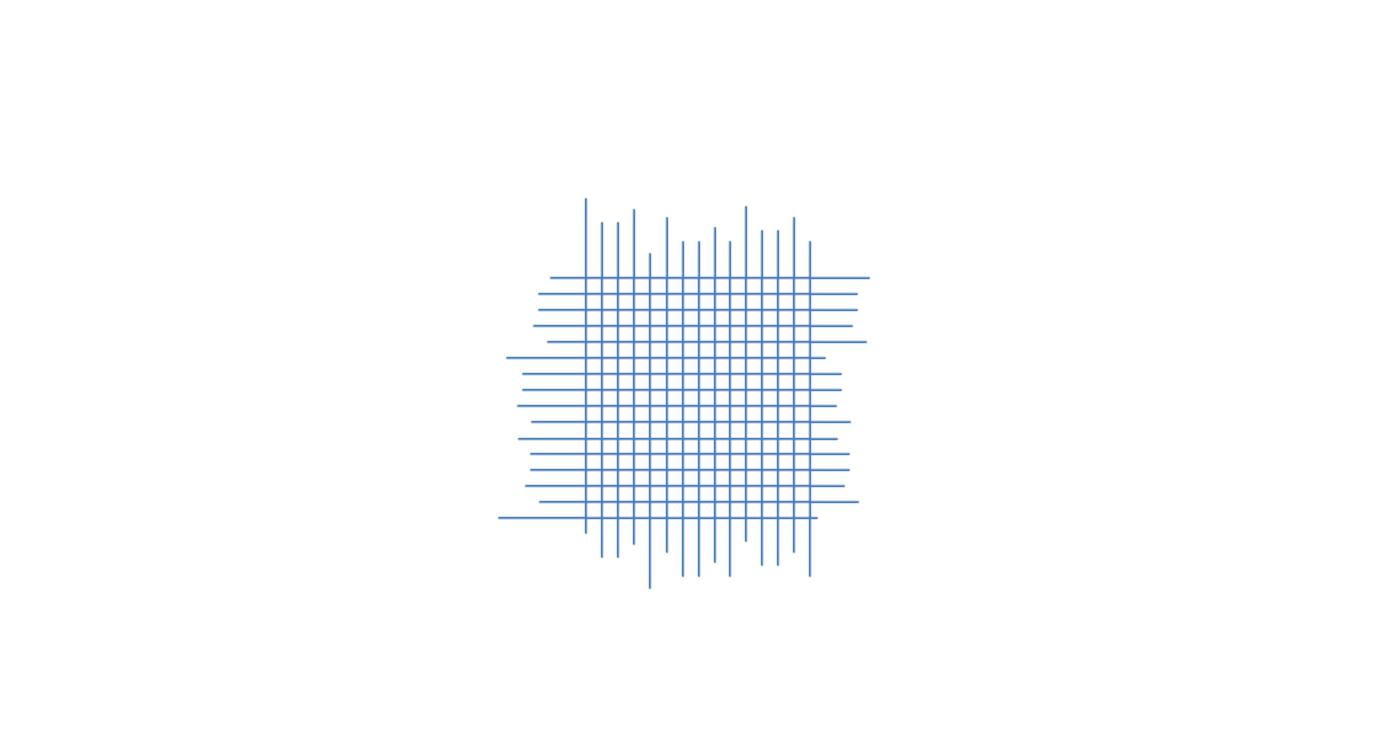 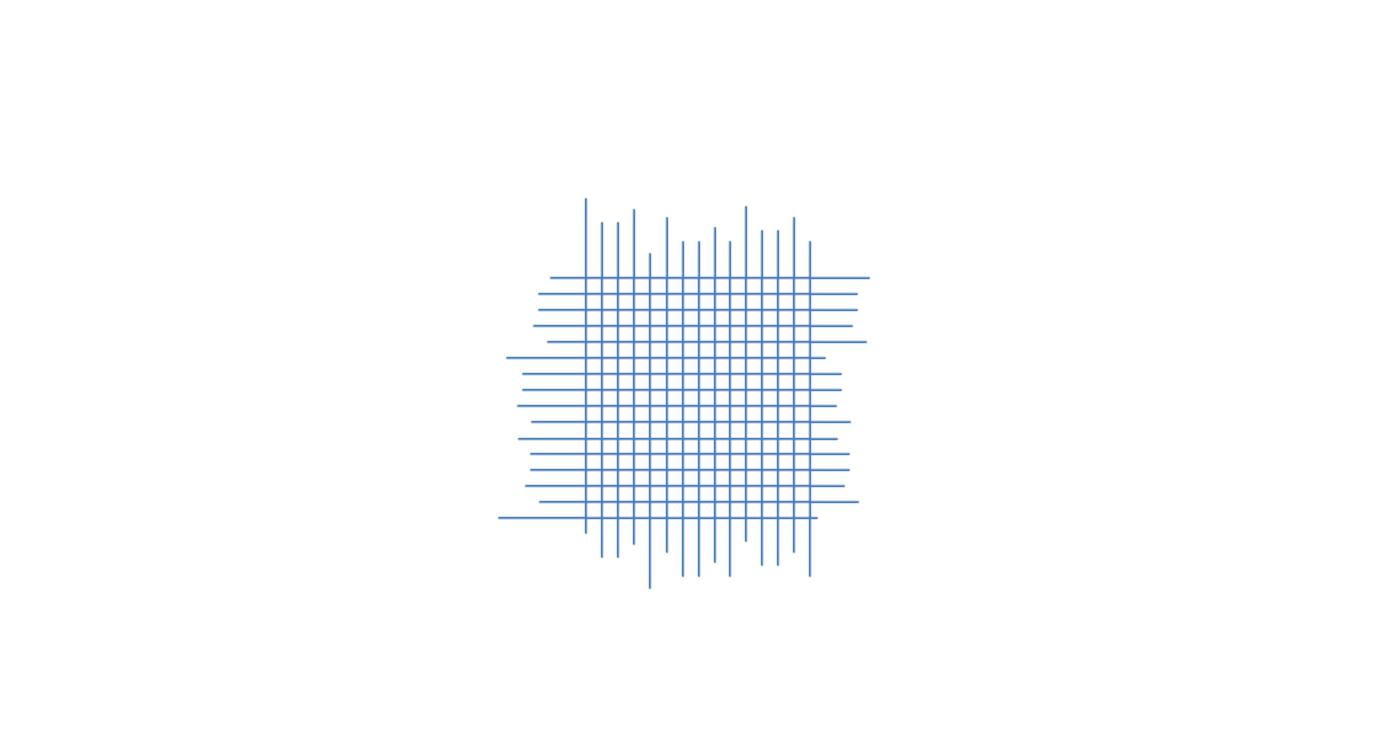 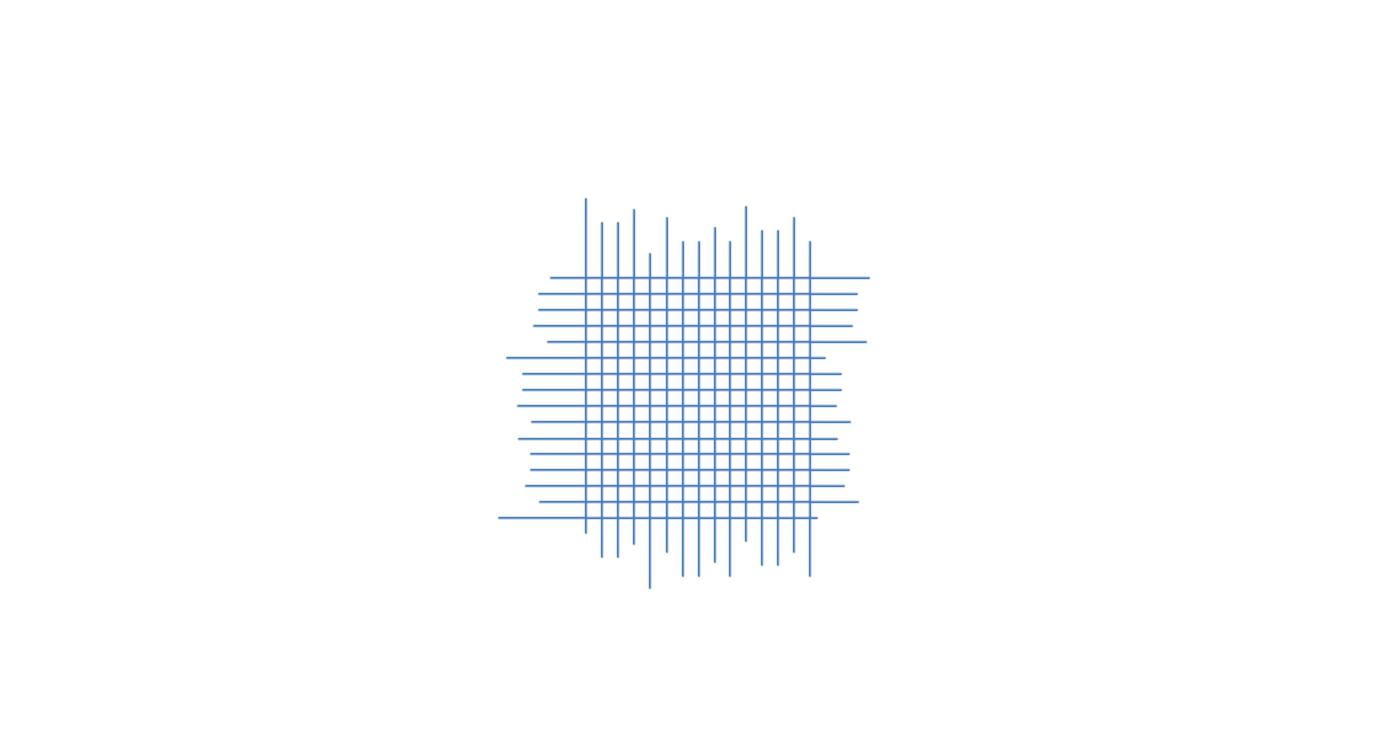 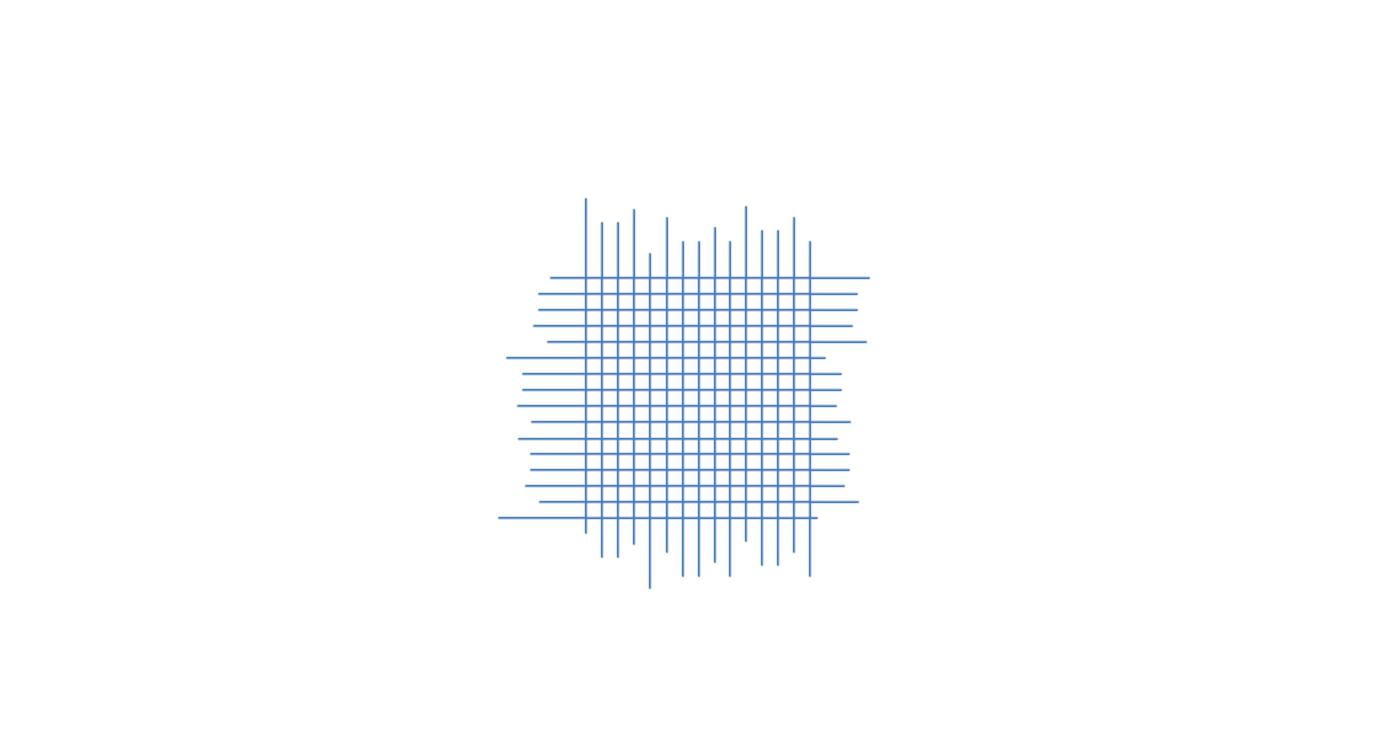 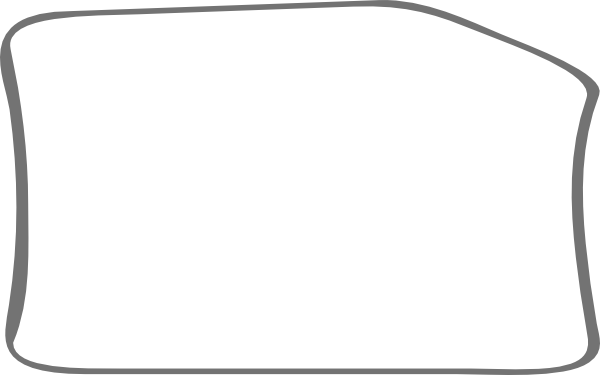 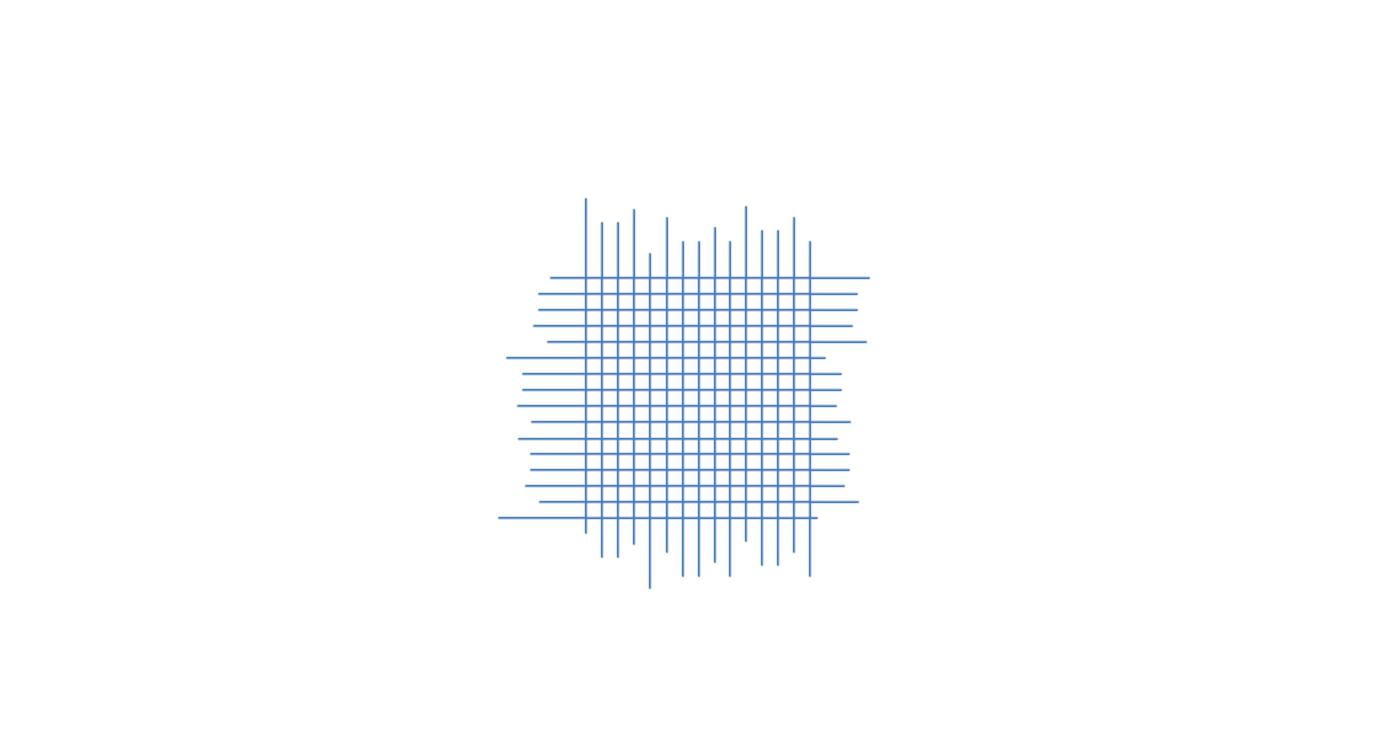 Sentence Structure Lessons #1:
Created by Michael Friermood
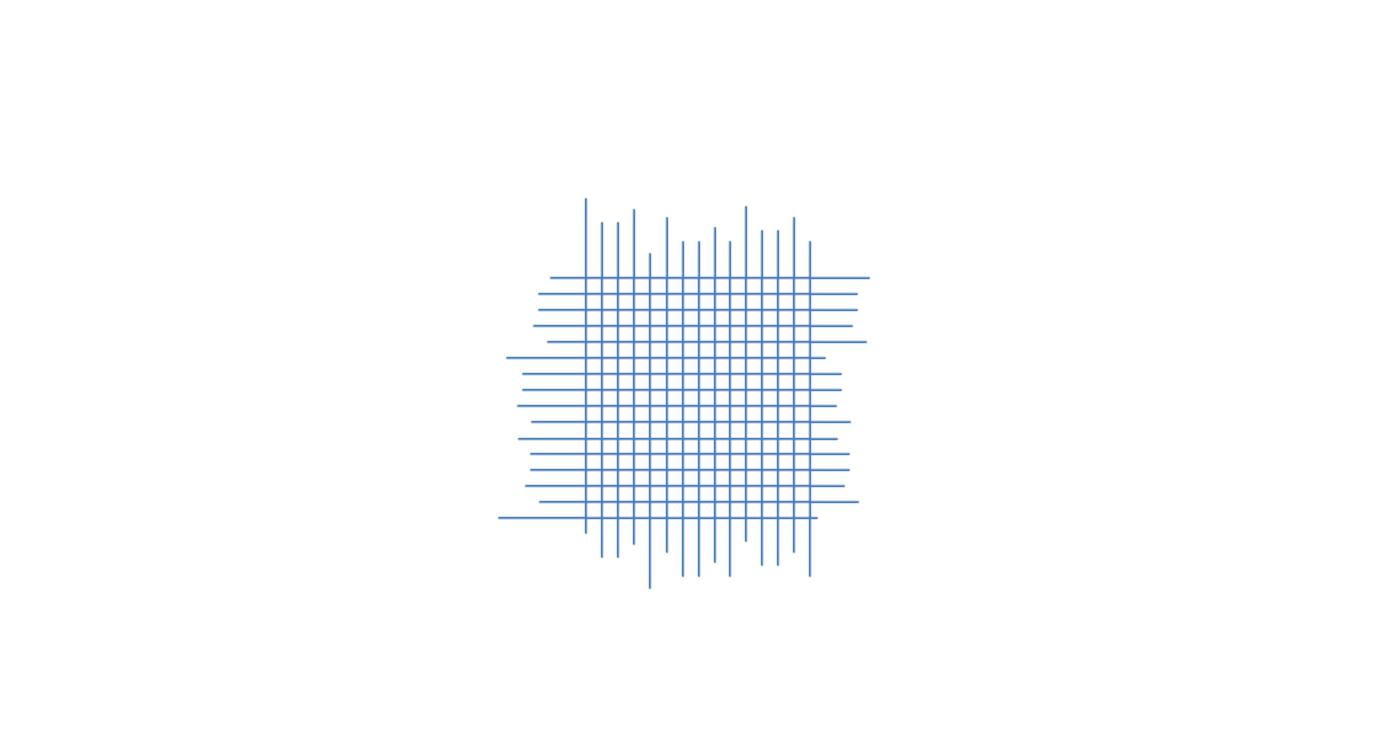 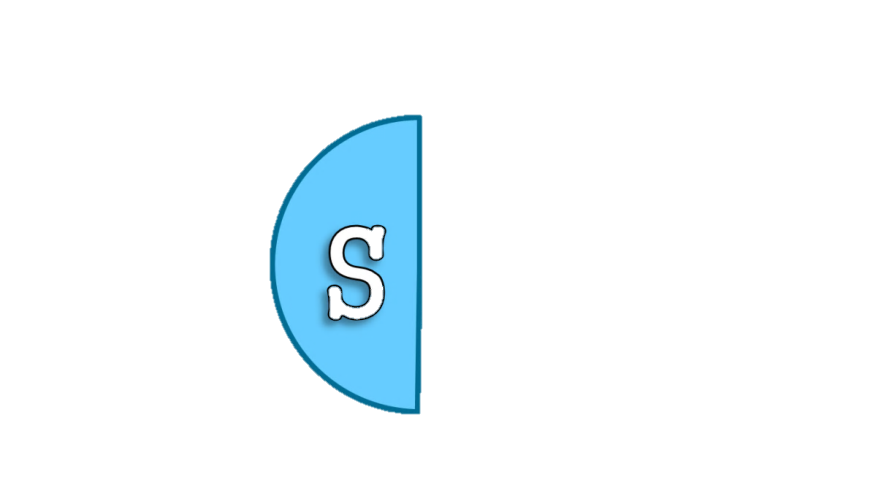 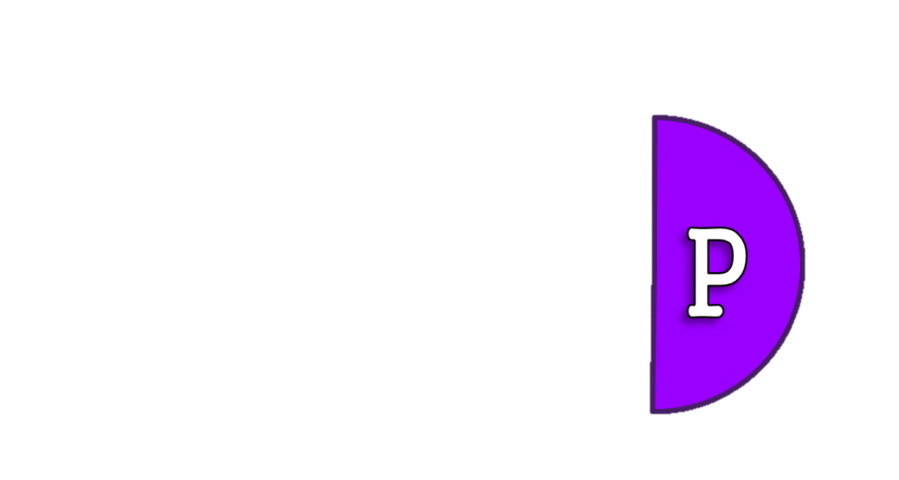 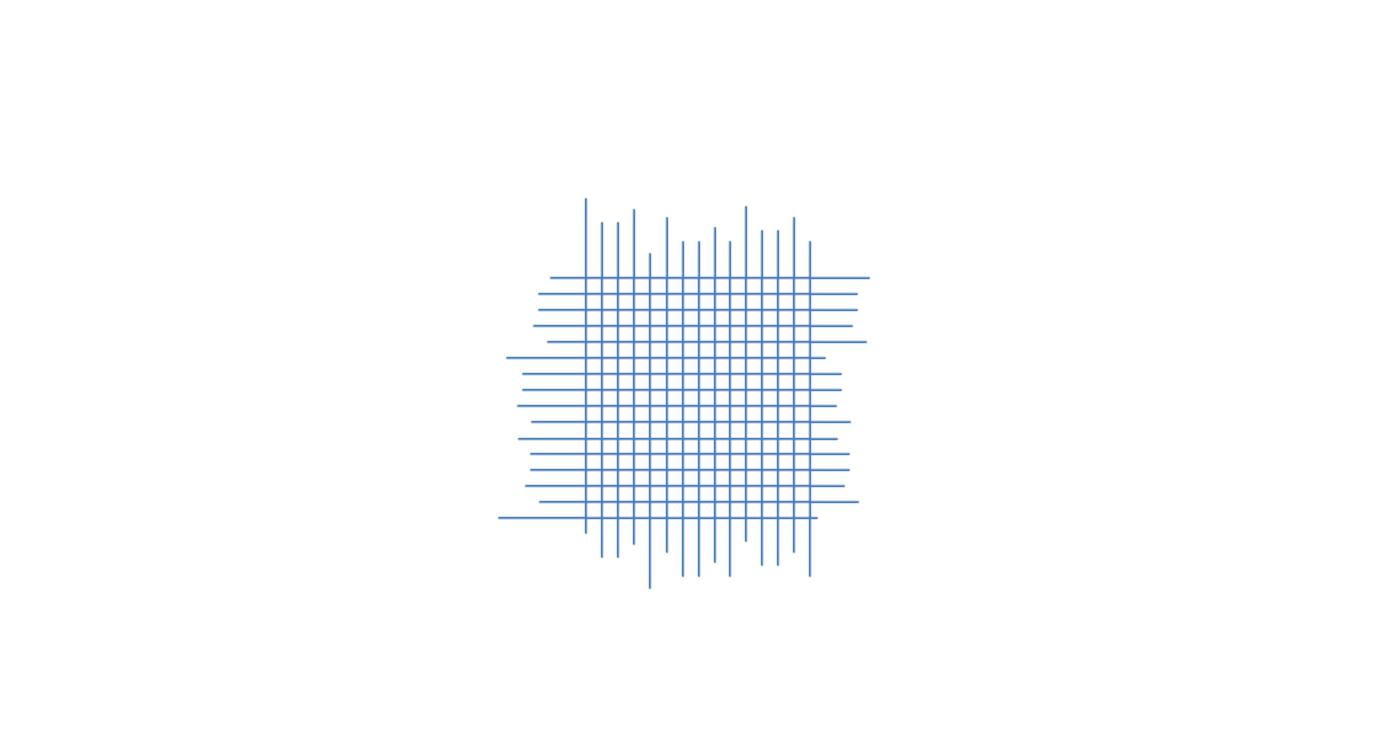 Subjects
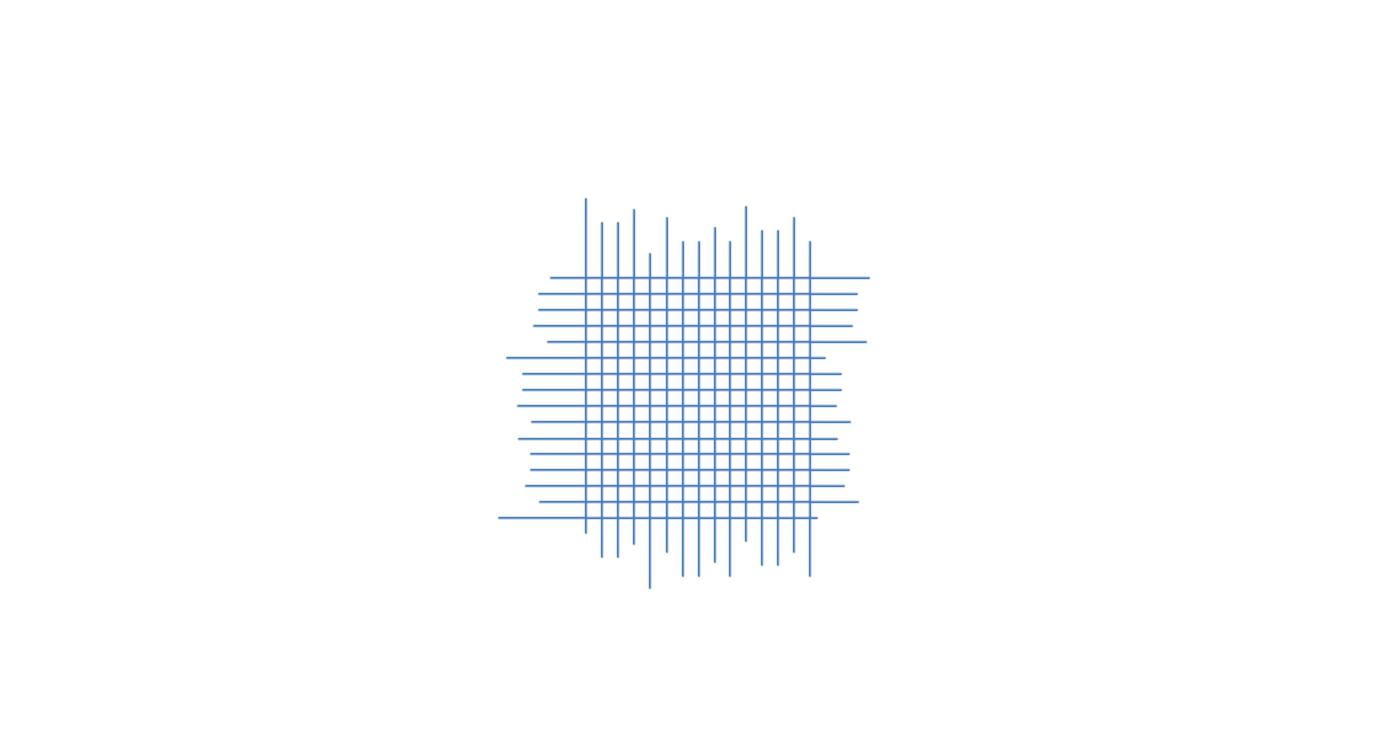 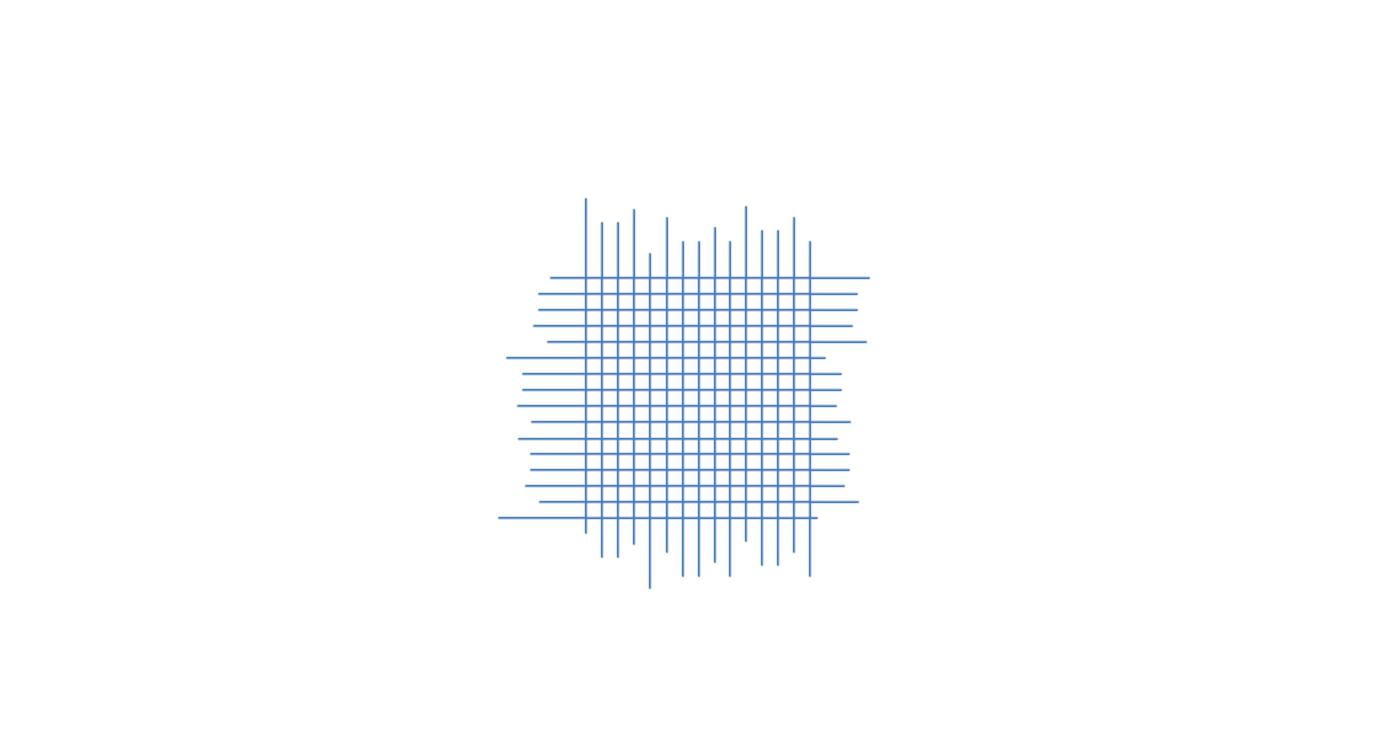 and
Predicates
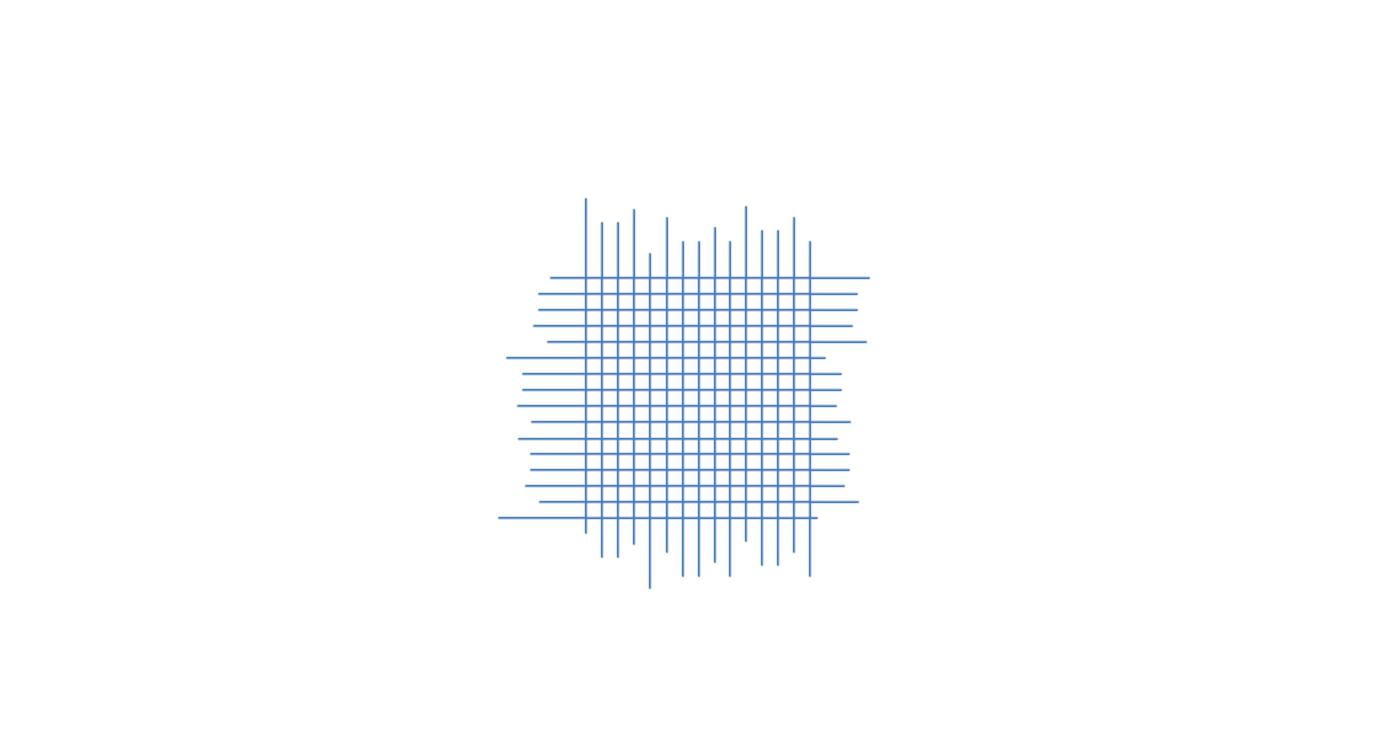 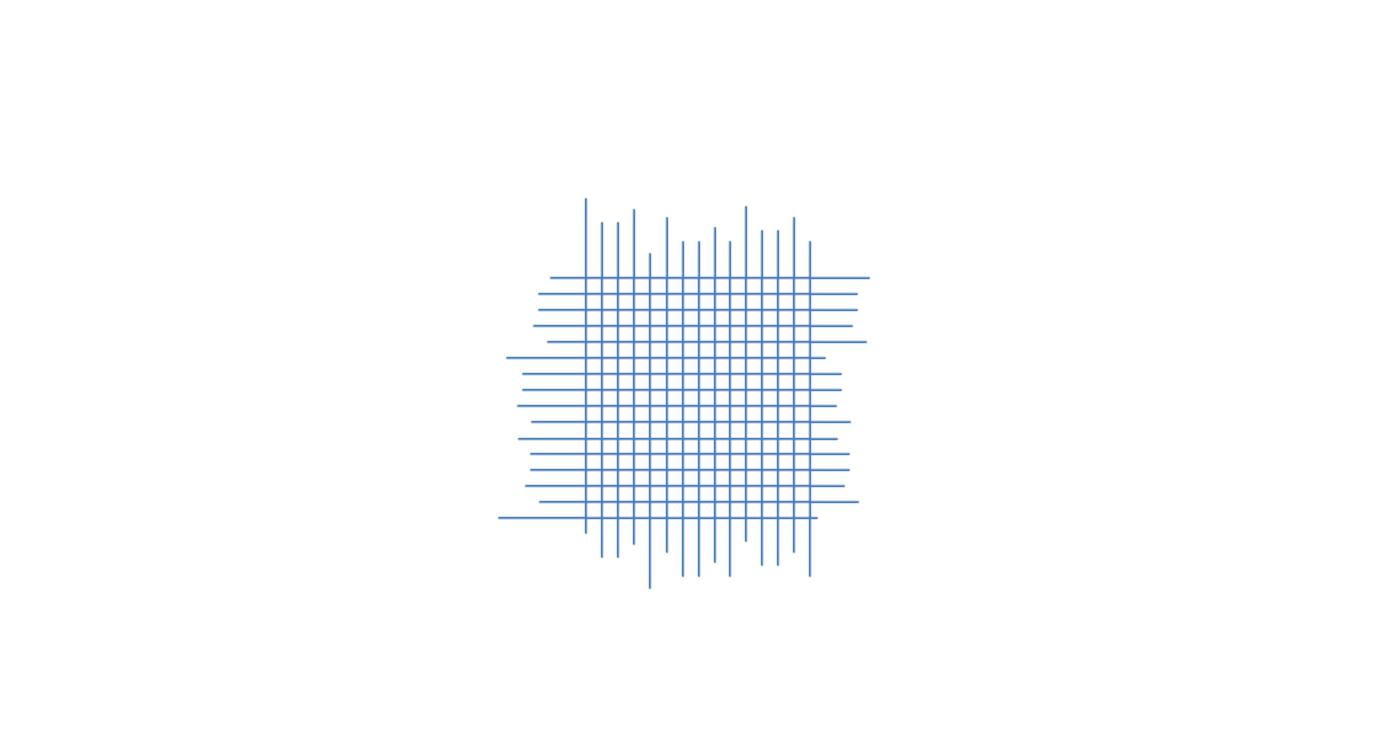 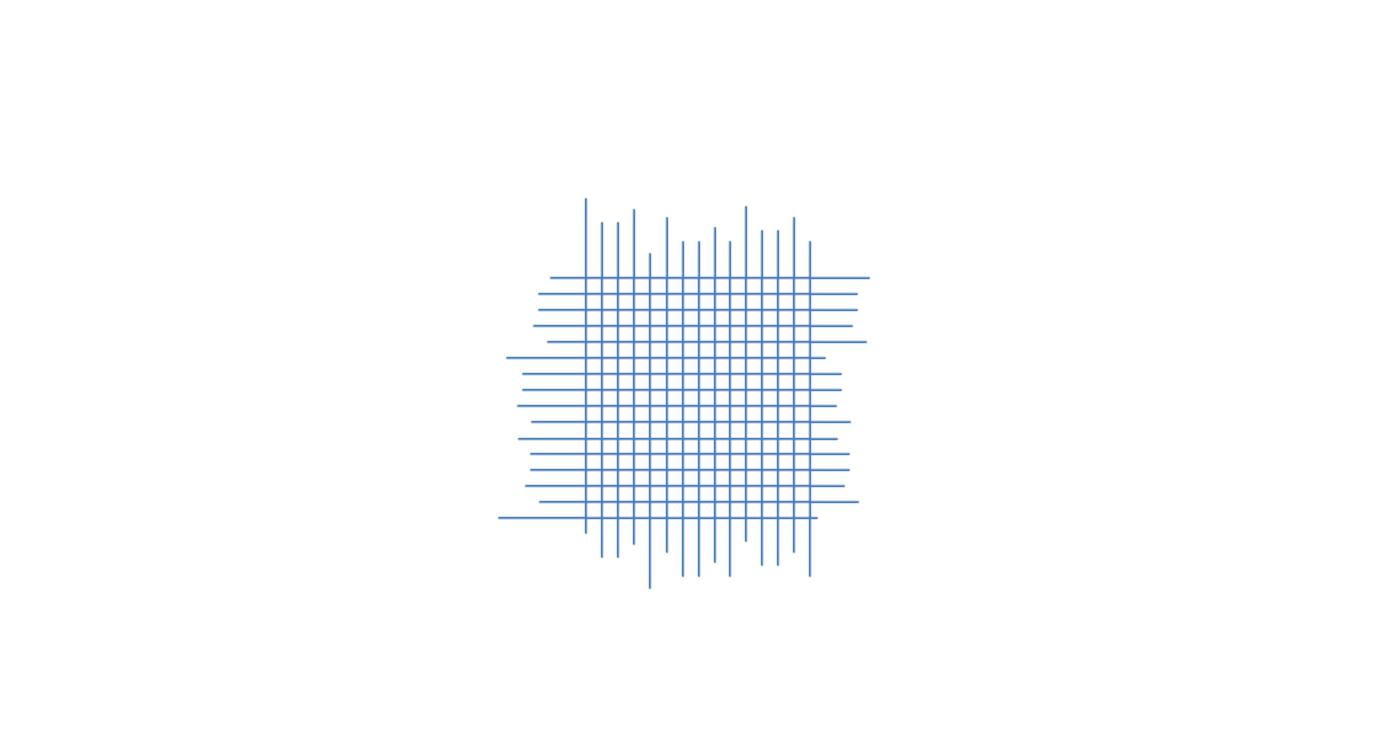 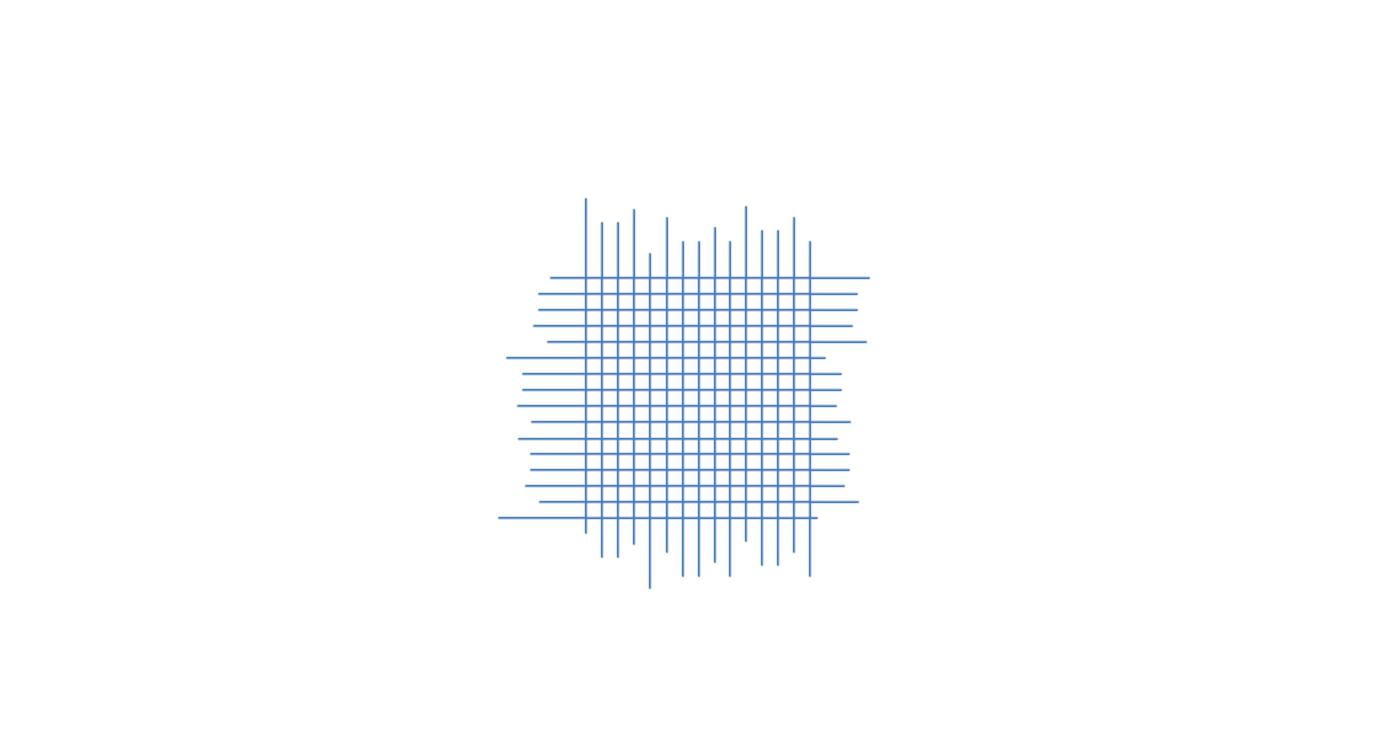 *FREEBIE VERSION*
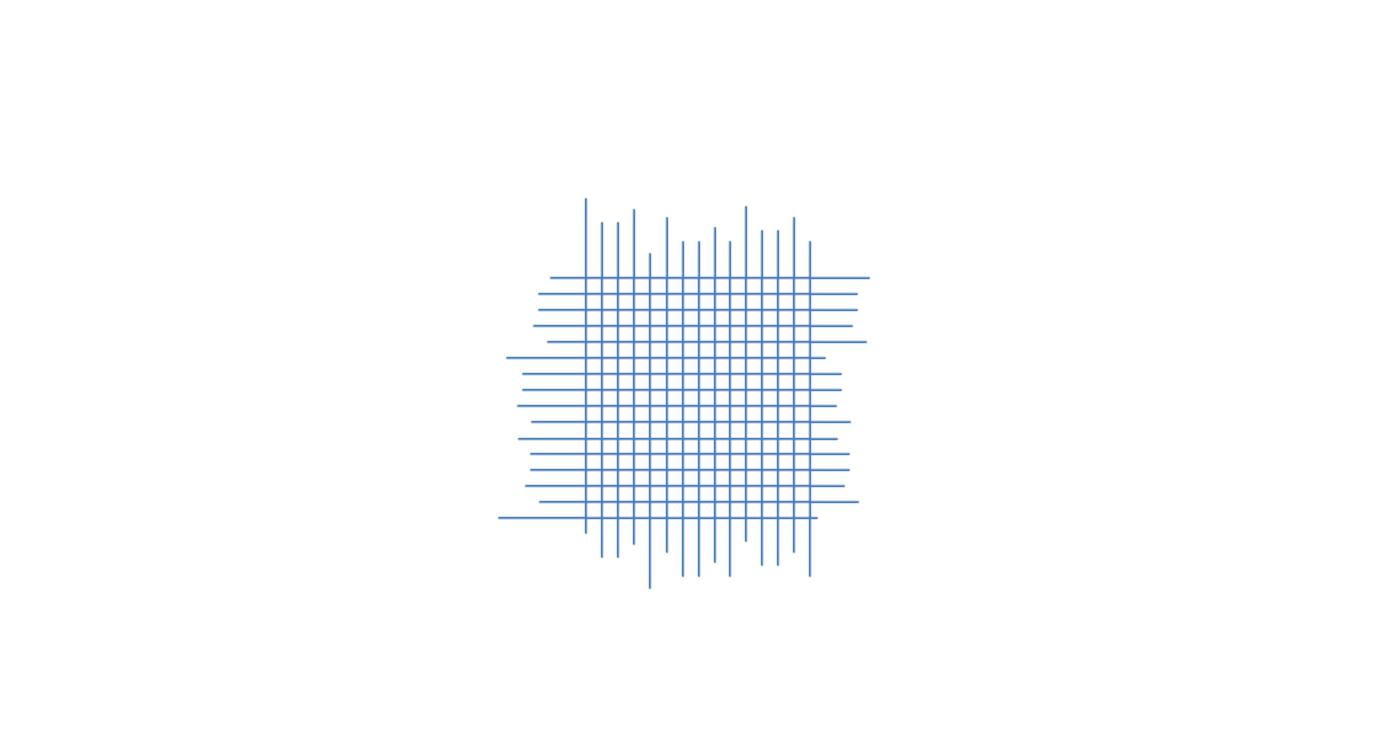 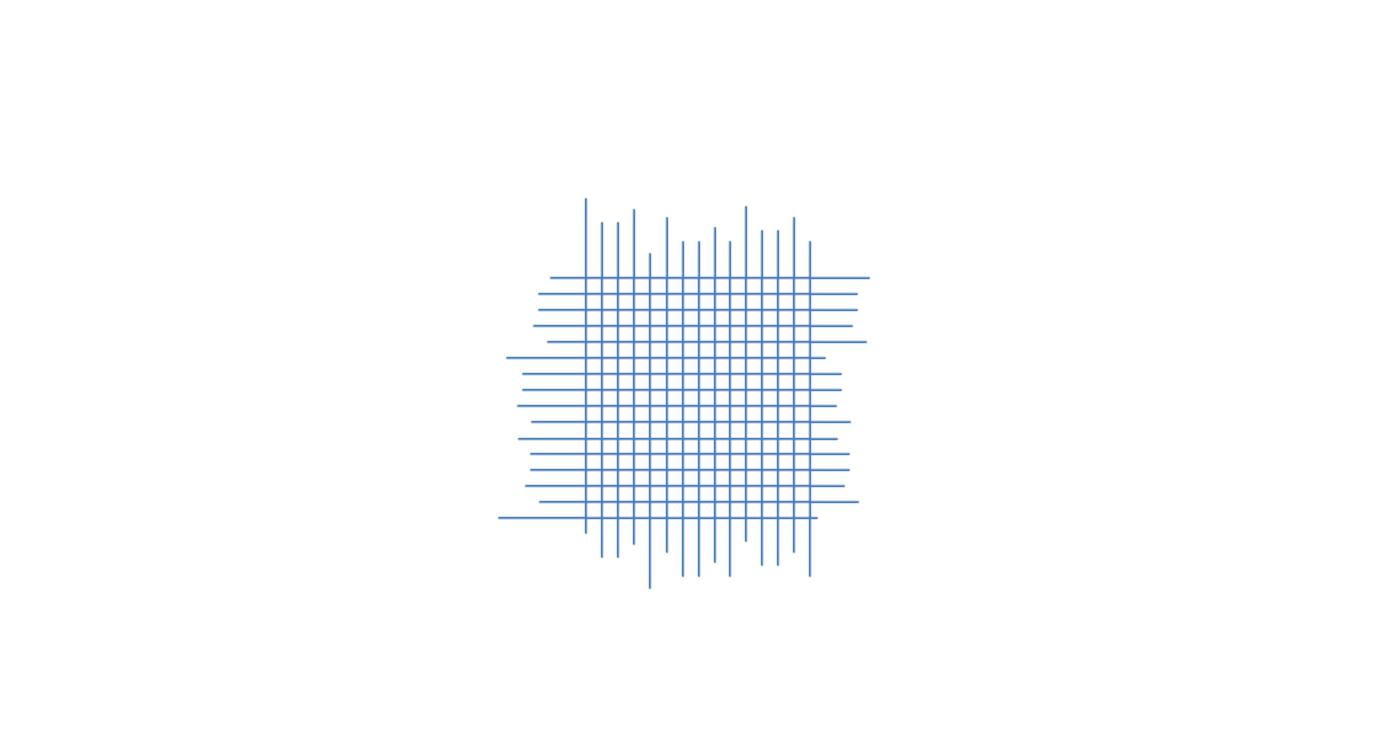 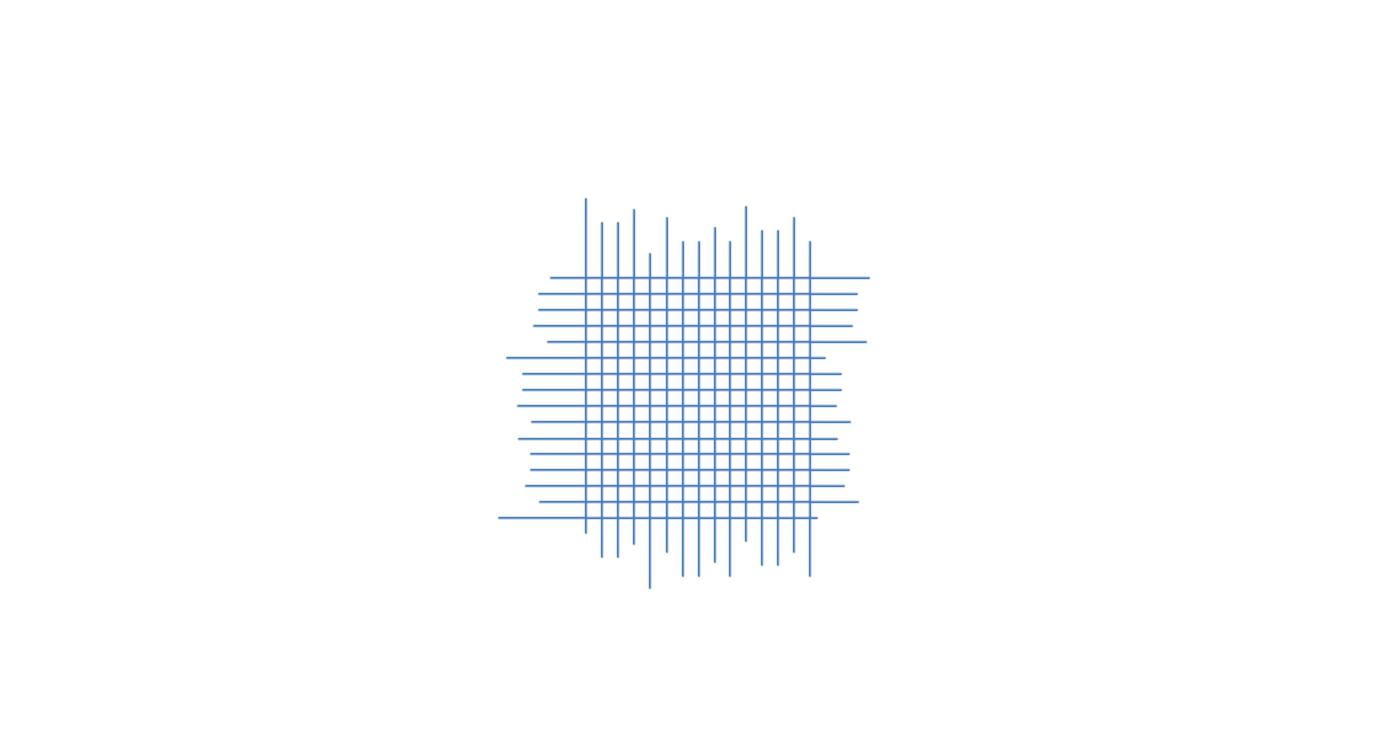 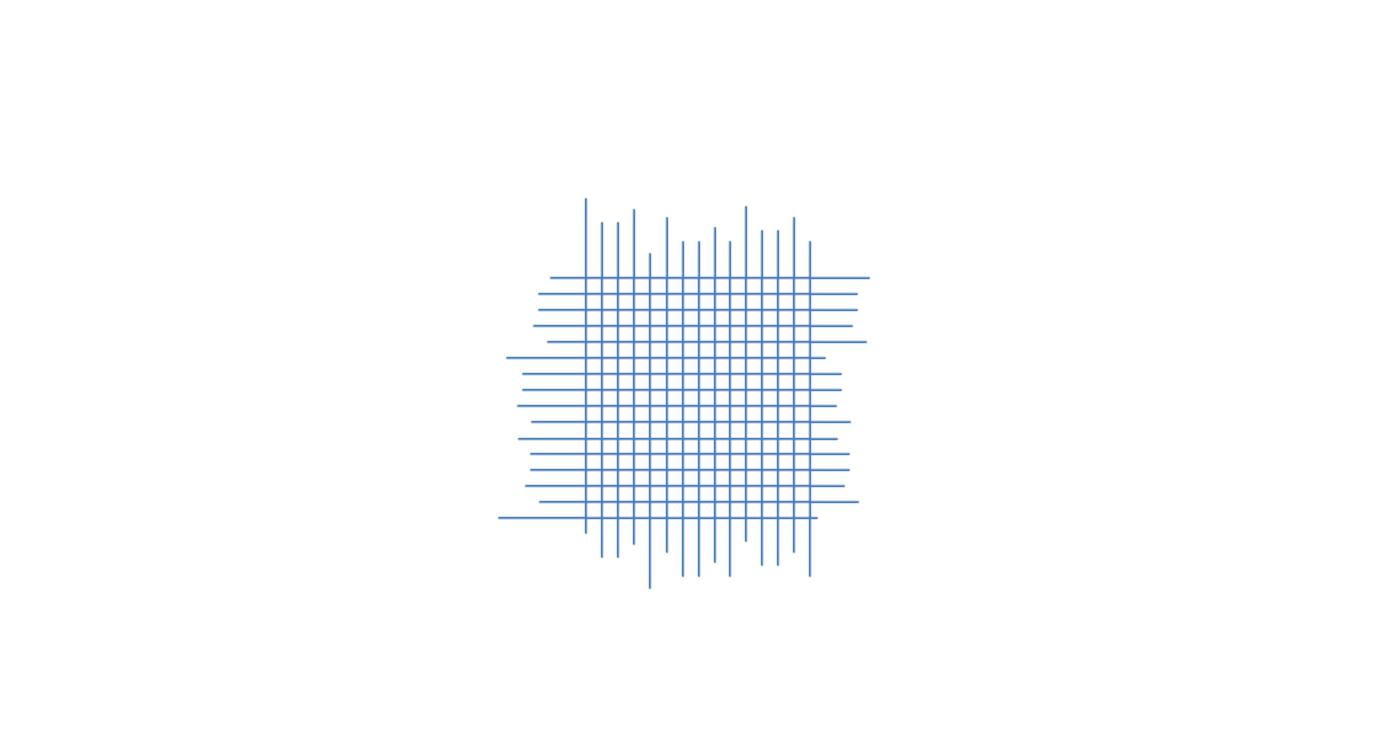 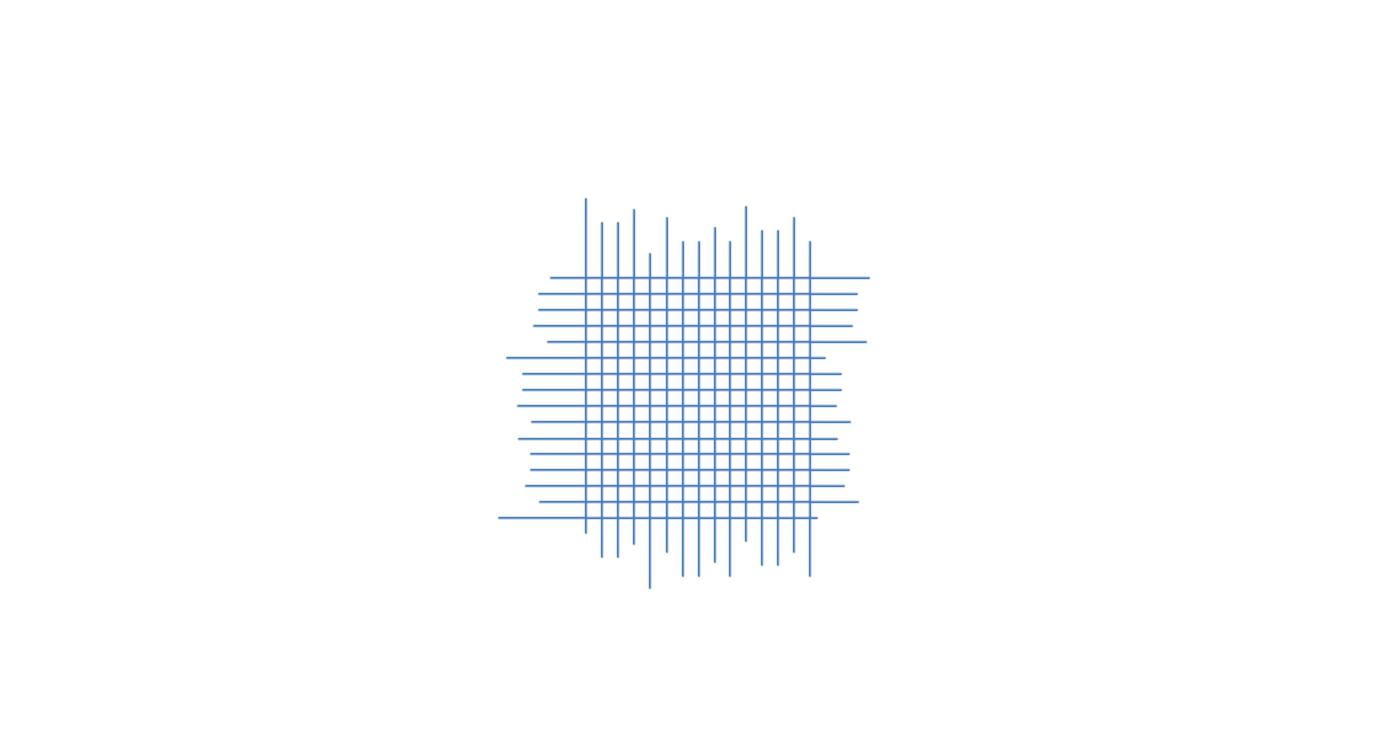 “Now isn’t that SPECIAL?”
Copyright © 2013 by Michael Friermood
Subjects and Predicates: Introduction
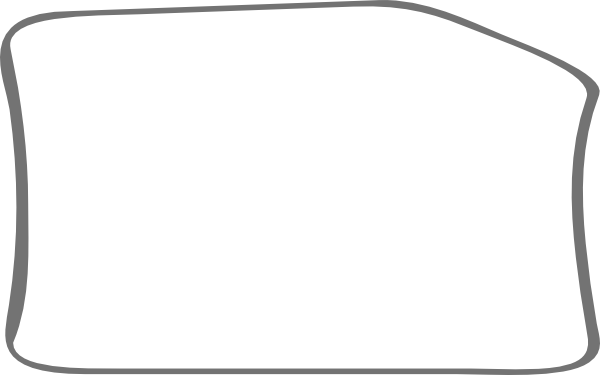 A sentence is a whole thought.
Complete
Sentence
The tall tree with many branches
Uh oh, that’s not a whole thought.
played in the wet sand.
Oh my goodness, neither is that.
Copyright © 2013 by Michael Friermood
Subjects and Predicates: Introduction
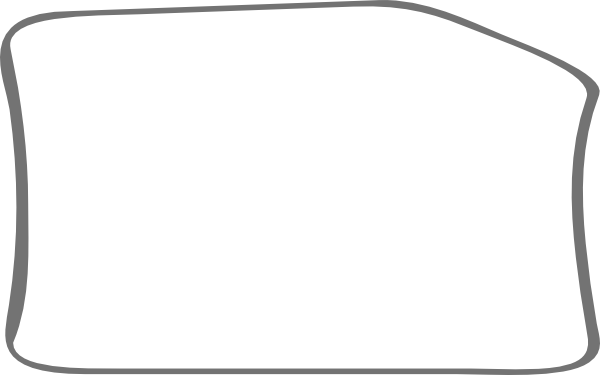 A sentence is a whole thought.
Complete
Sentence
The tall tree with many branches fell right onto the road.
Now that sounded like a whole thought.
Little Andy played in the wet sand.
Hmm. That sounded like a whole thought, too.
So what makes a whole thought?
To be a whole thought, you need the right parts.
Copyright © 2013 by Michael Friermood
Subjects and Predicates: Introduction
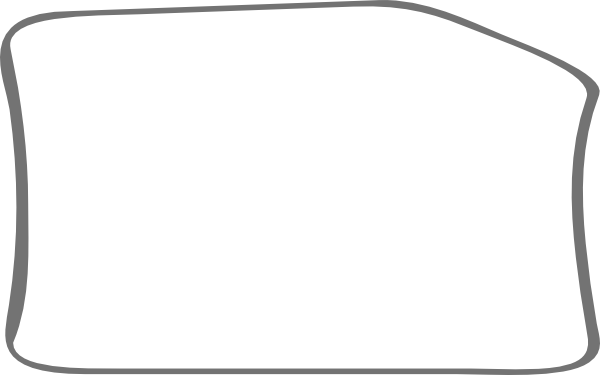 A sentence is a whole thought.
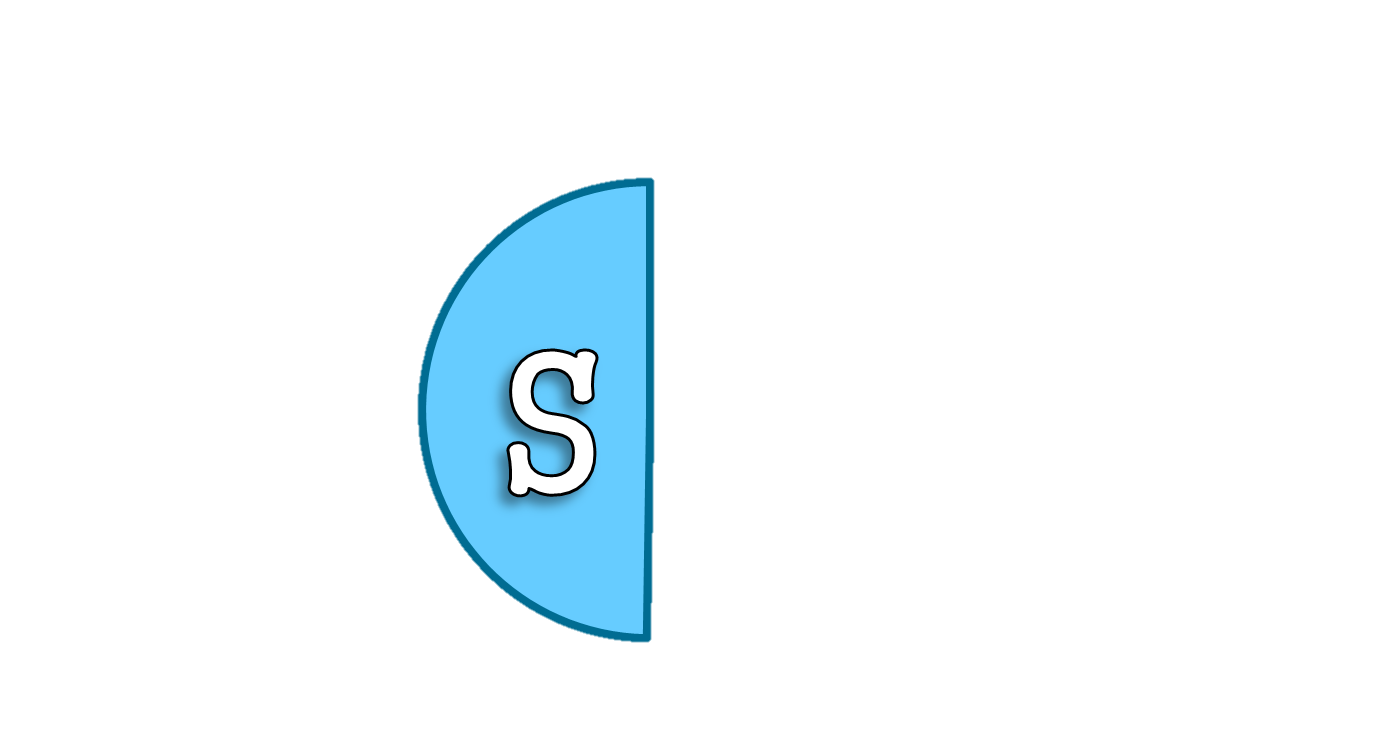 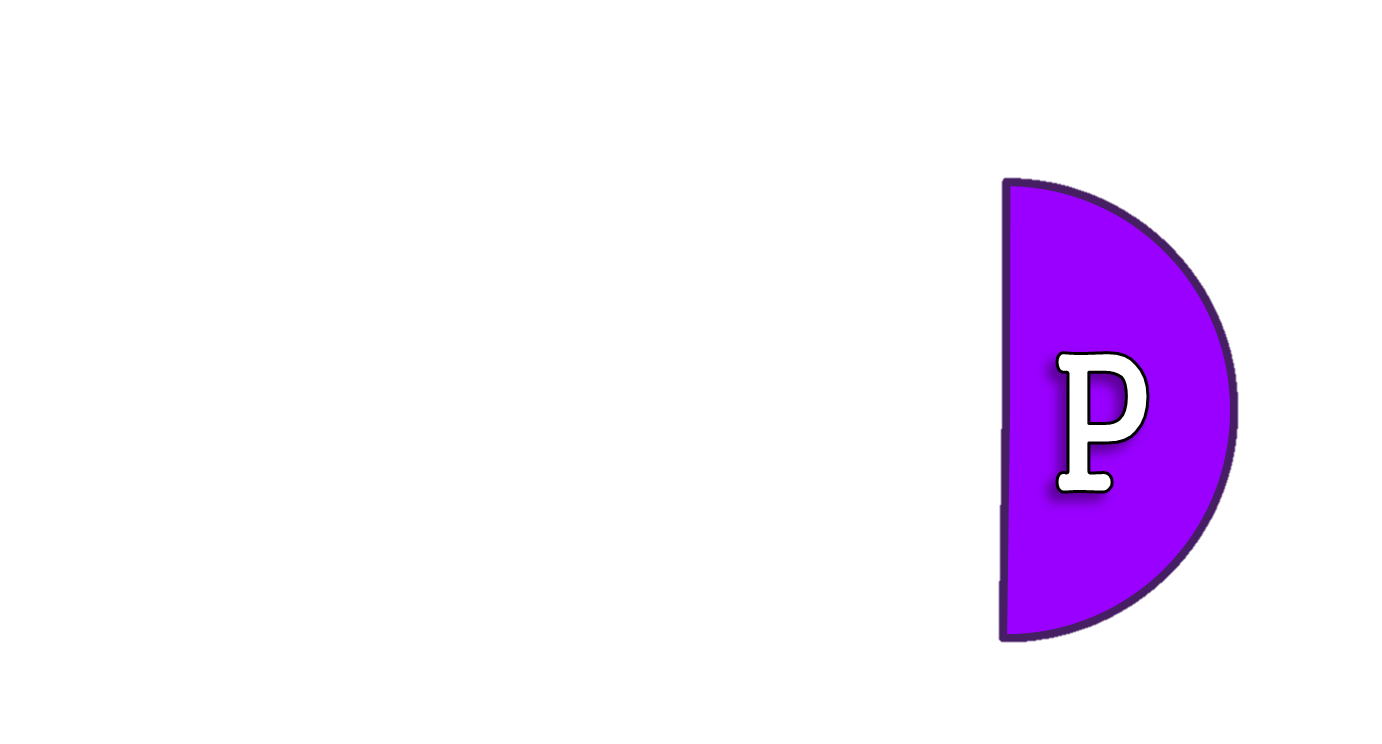 Complete
Sentence
The two main parts of a sentence are…
WARNING:
A TOTALLY complete sentence also needs a capital letter at the beginning and an endmark at the end. Including these things are vital to your writing health.
the subject,
and the predicate.
Together, a subject and a predicate make a whole thought.
And a whole thought is a sentence!
                  Now isn’t that SPECIAL?
Copyright © 2013 by Michael Friermood
Subjects and Predicates: Modeled Practice
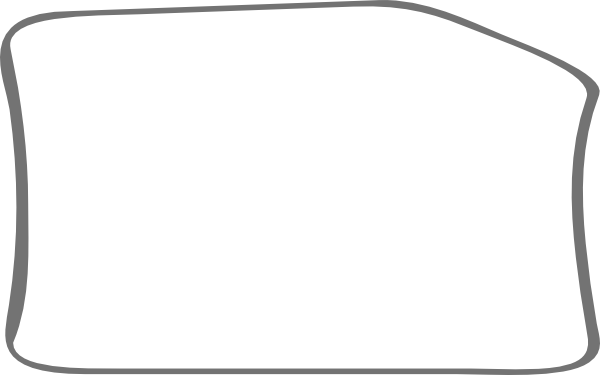 The subject of a sentence 
  tells who or what 
     the sentence is about.
	    Sometimes we call the subject the naming part.
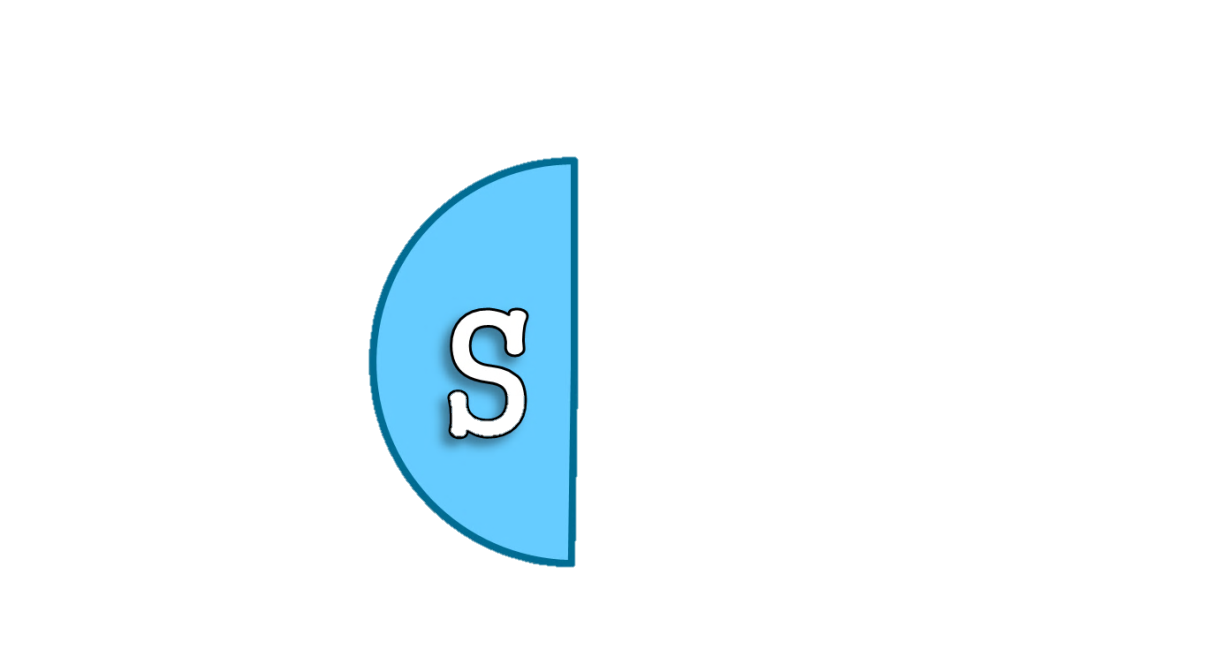 The tall tree with many branches      fell right onto the road.
What is this sentence about?
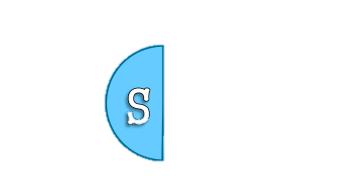 “The tall tree with many branches” is the subject.
 It tells what the sentence is about. It’s the naming part.
Copyright © 2013 by Michael Friermood
Subjects and Predicates: Modeled Practice
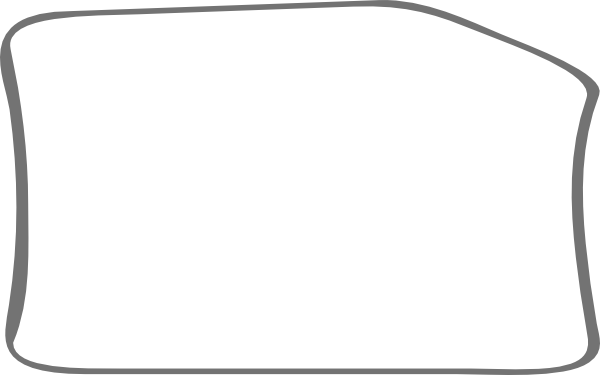 The subject of a sentence 
  tells who or what 
     the sentence is about.
	    Sometimes we call the subject the naming part.
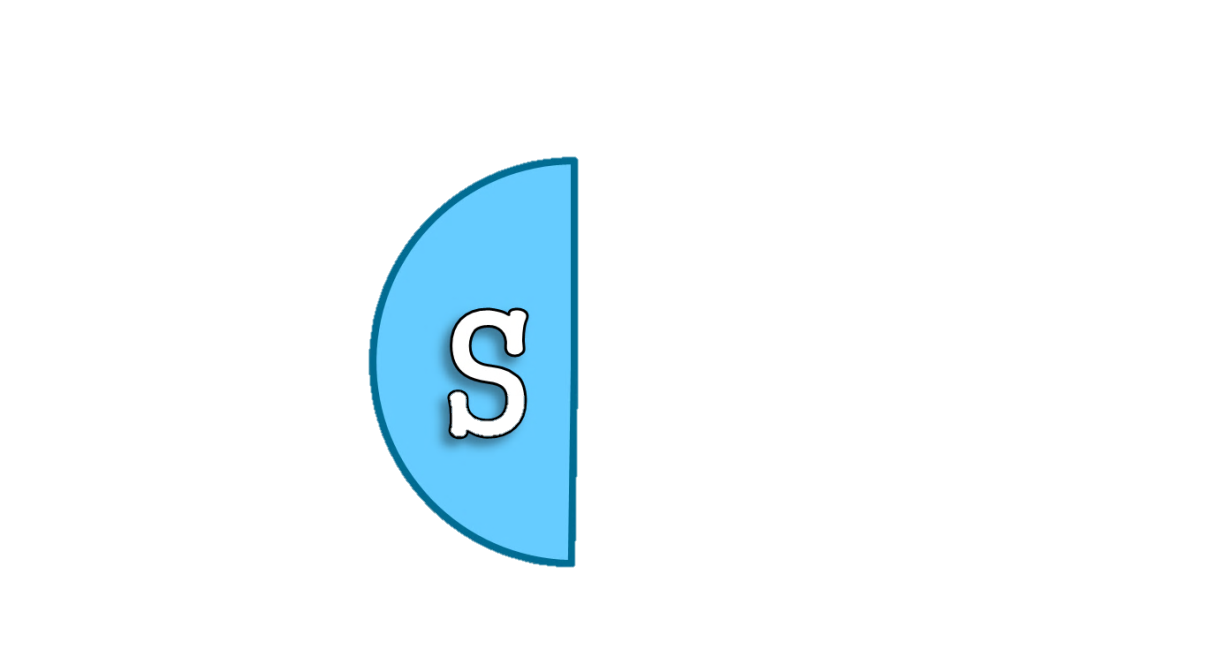 Little Andy played in the wet sand.
Who is this sentence about?
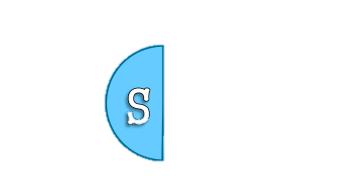 “Little Andy” is the subject.
 It tells who the sentence is about. It’s the naming part.
Copyright © 2013 by Michael Friermood
Subjects and Predicates: Modeled Practice
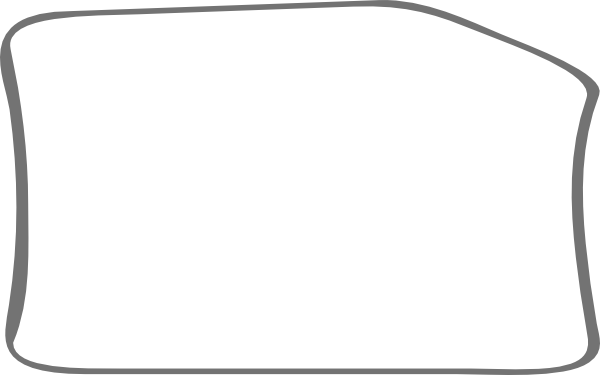 The predicate of a sentence 
  tells what the subject d
     does or did.
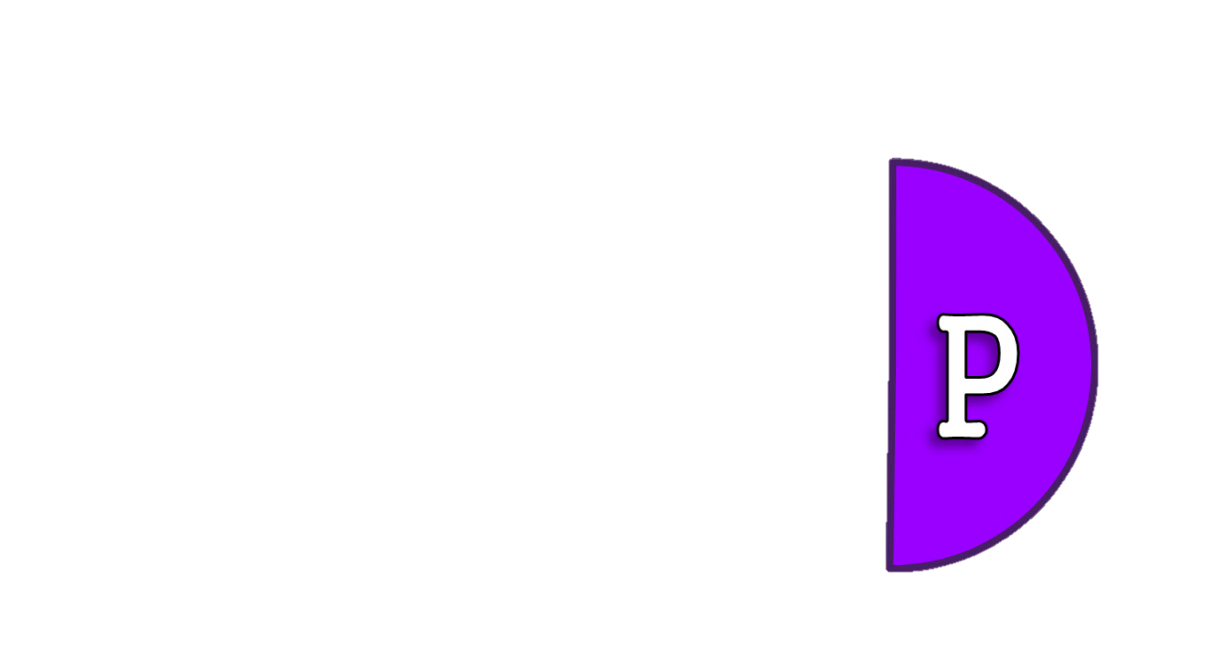 Sometimes we call the predicate the telling part.
The tall tree with many branches      fell right onto the road.
What did ‘the tall tree with many branches’ do?
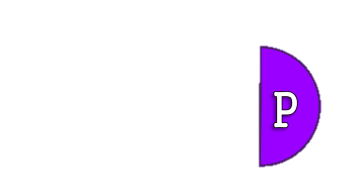 “fell right onto the road” is the predicate.
 It tells what the subject did. It’s the telling part.
Copyright © 2013 by Michael Friermood
Subjects and Predicates: Modeled Practice
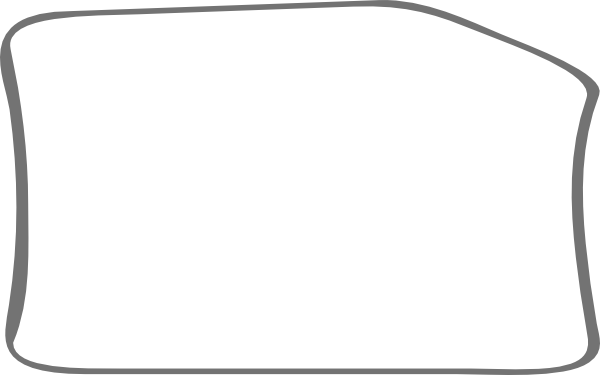 The predicate of a sentence 
  tells what the subject d
     does or did.
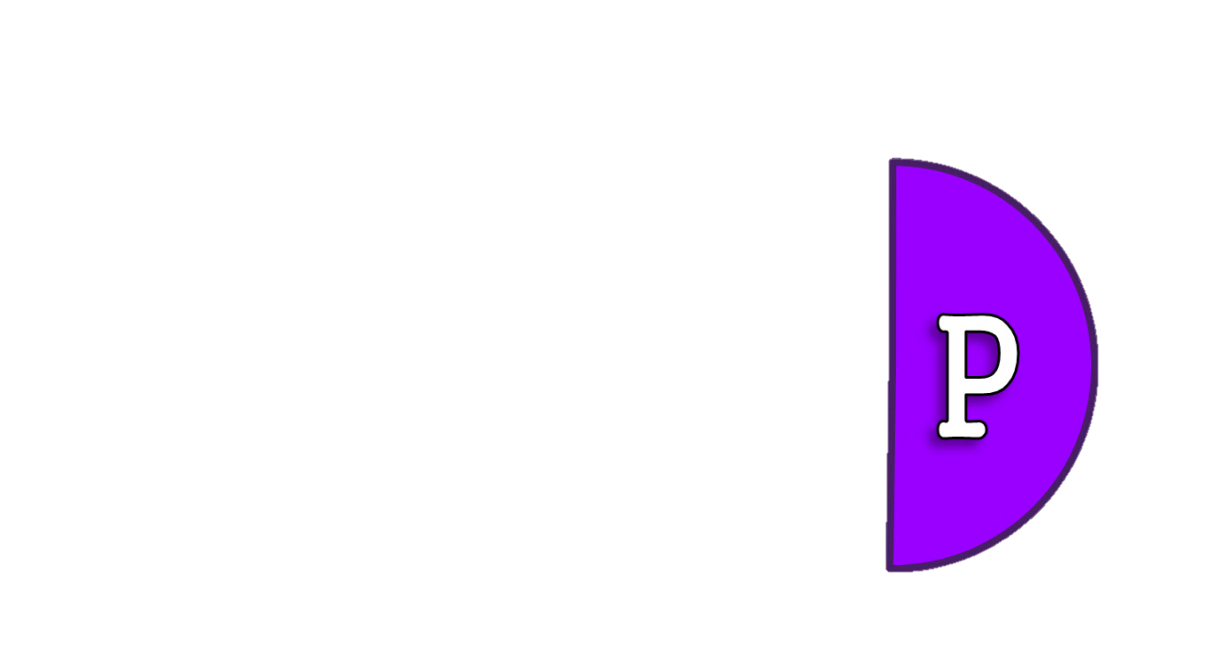 Sometimes we call the predicate the telling part.
Little Andy played in the wet sand.
What did ‘Little Andy’ do?
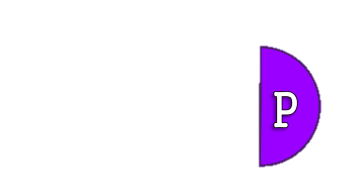 “played in the wet sand” is the predicate.
 It tells what the subject did. It’s the telling part.
Copyright © 2013 by Michael Friermood
Subjects and Predicates: Guided Practice
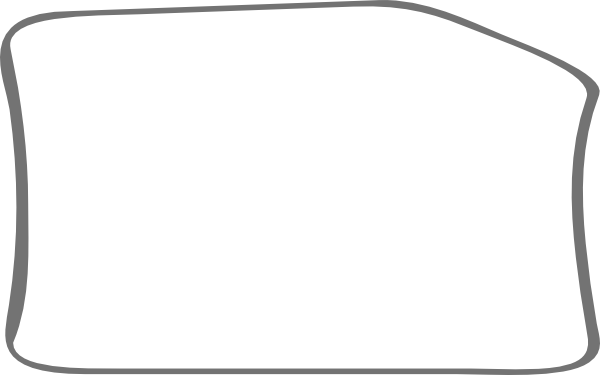 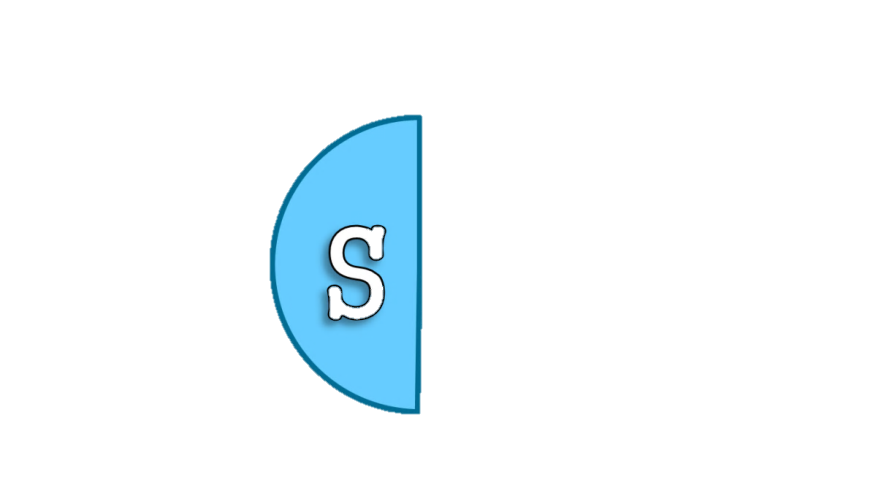 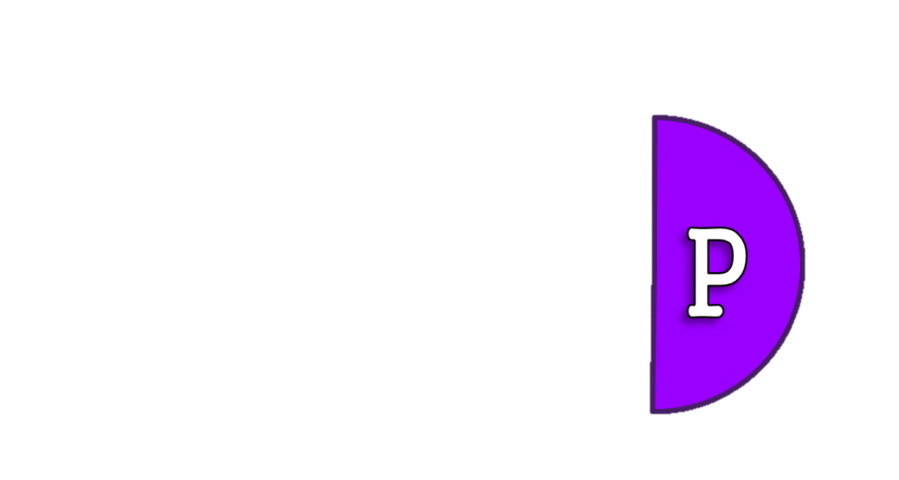 Complete
Sentence
The subject of a sentence 
  tells who or what 
     the sentence is about.
		 (Naming Part)
The predicate of a     sentence tells what the subject does or did.
(Telling Part)
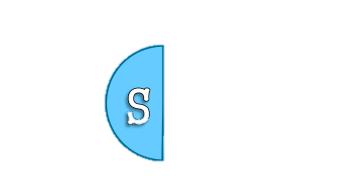 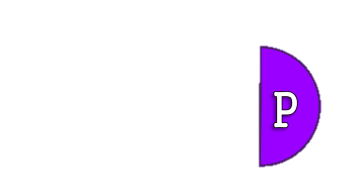 Let’s try finding the subject and the predicate of a sentence, shall we?
The whole family  listens to the radio program every Saturday morning.
Who listens to the radio program every Saturday morning?
What does the whole family do?
Copyright © 2013 by Michael Friermood